FIELD EFFECT TRANSISTOR
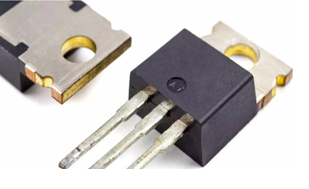 Presented by
G.Sri lakshmi
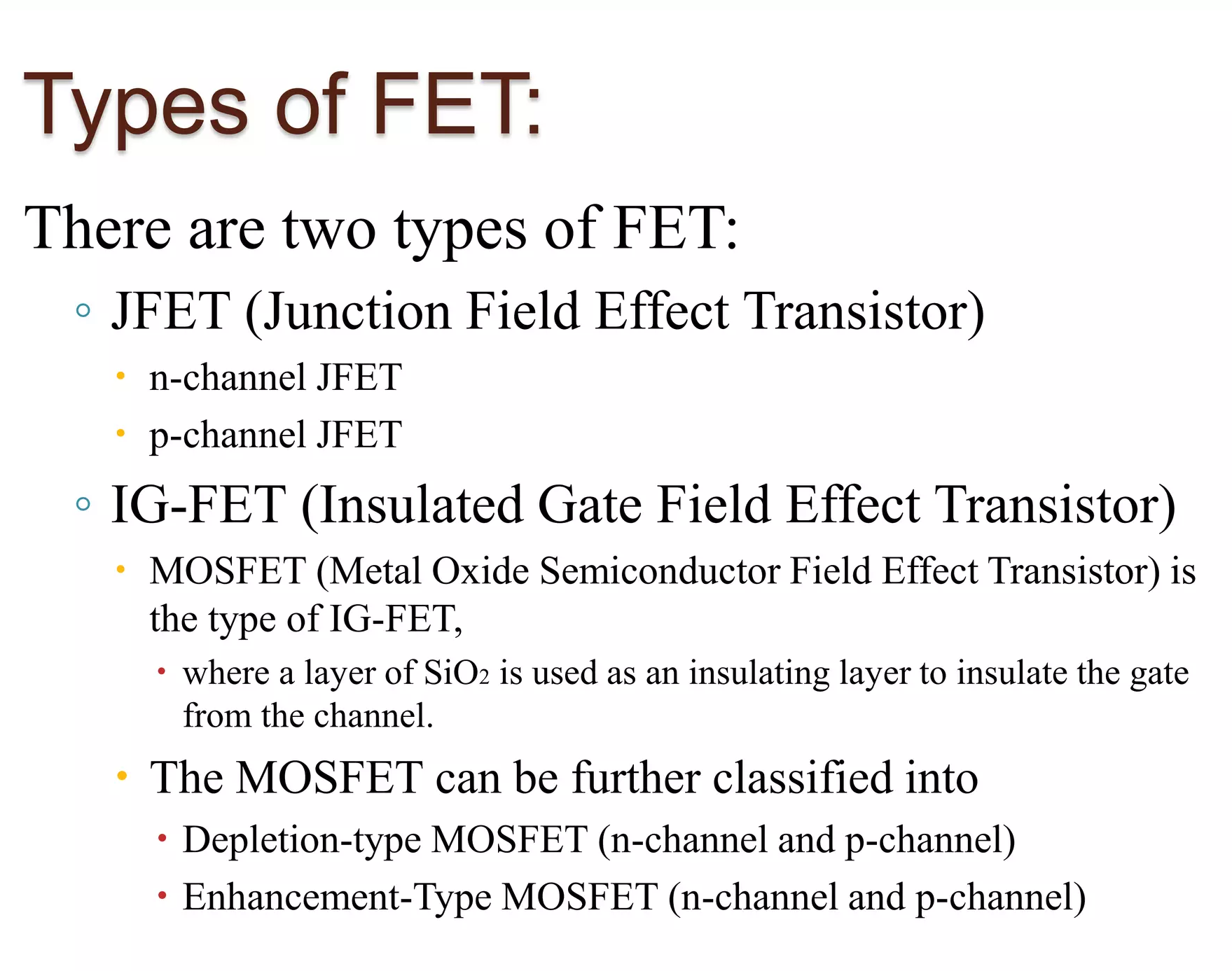 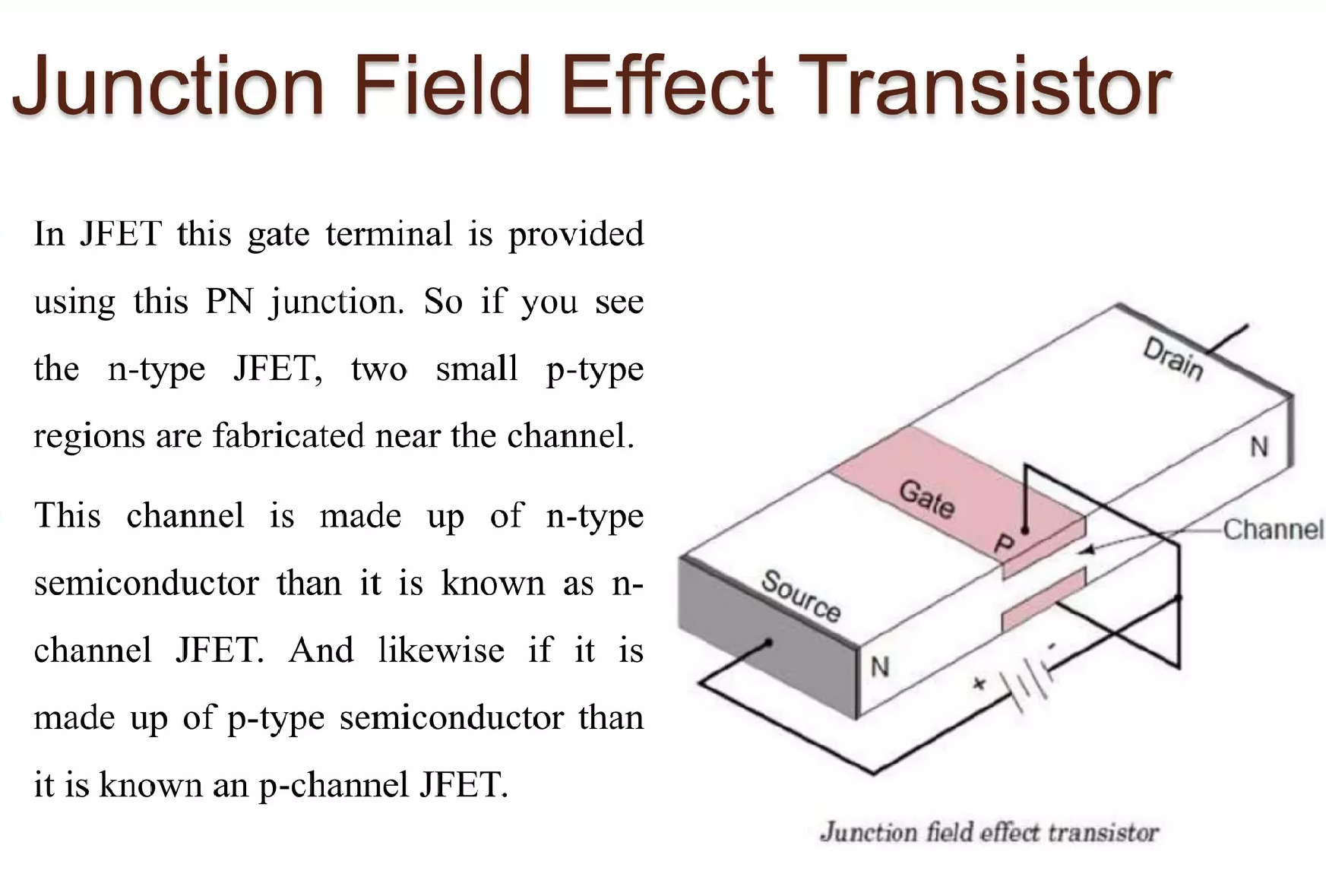 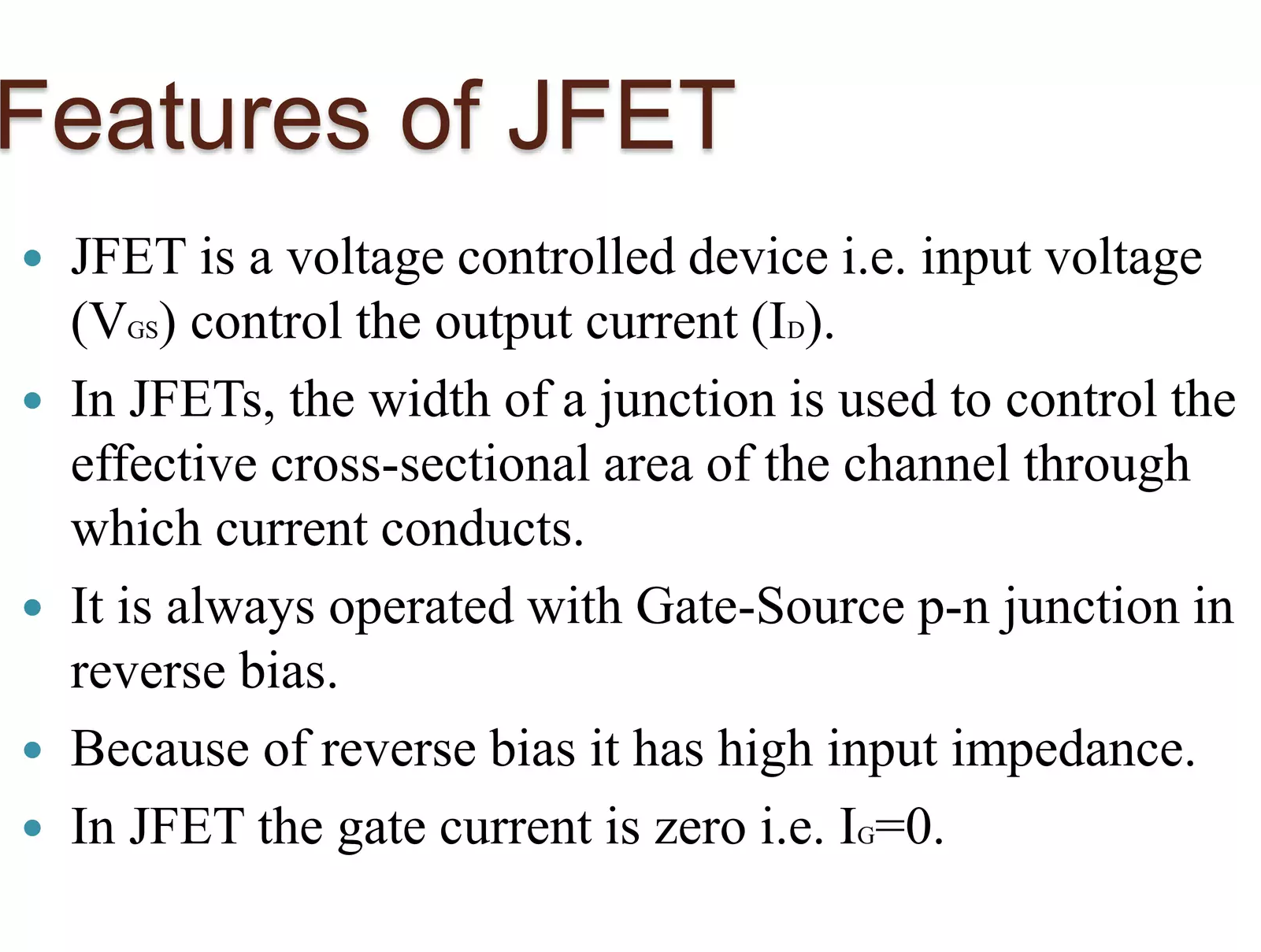 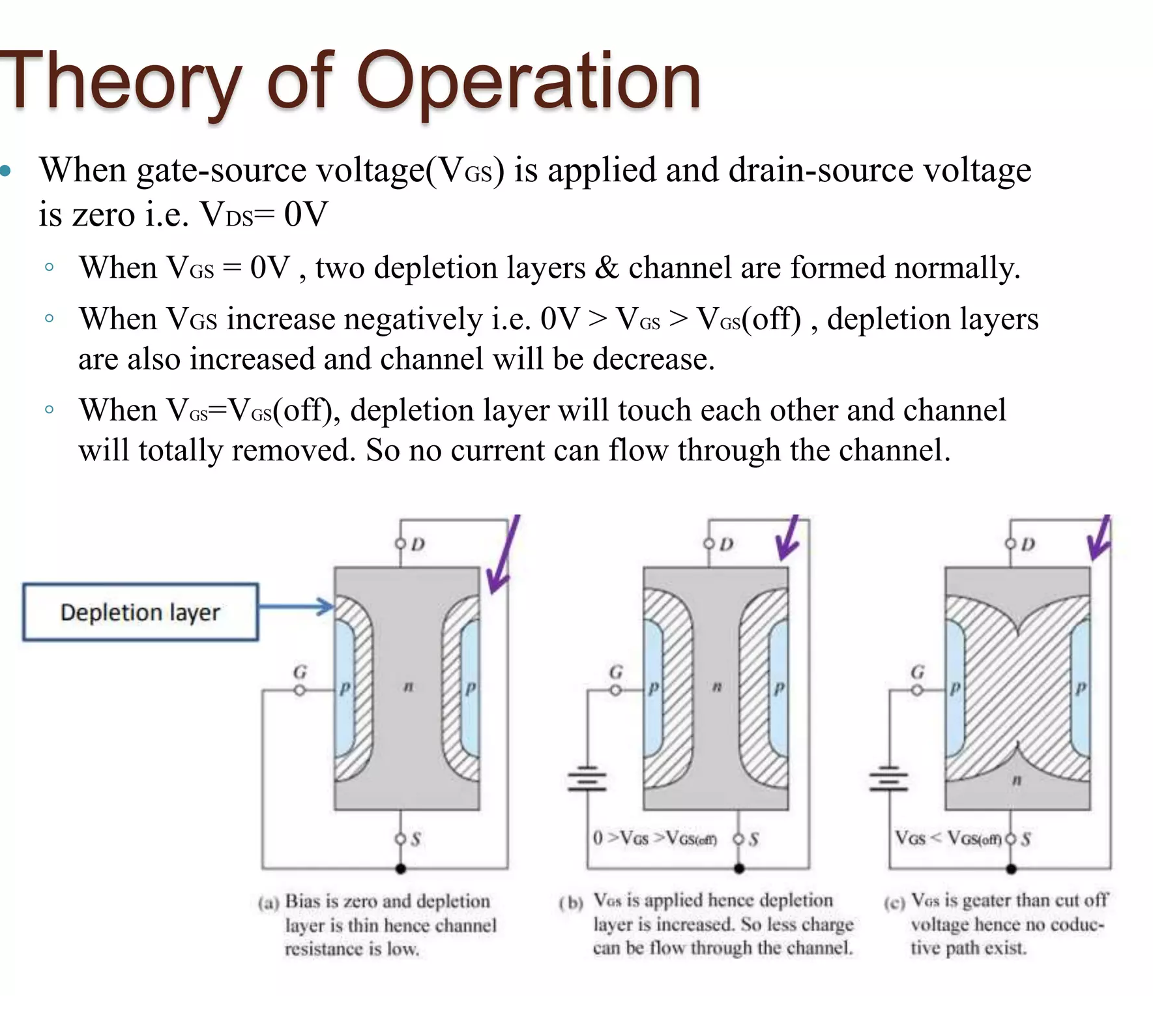 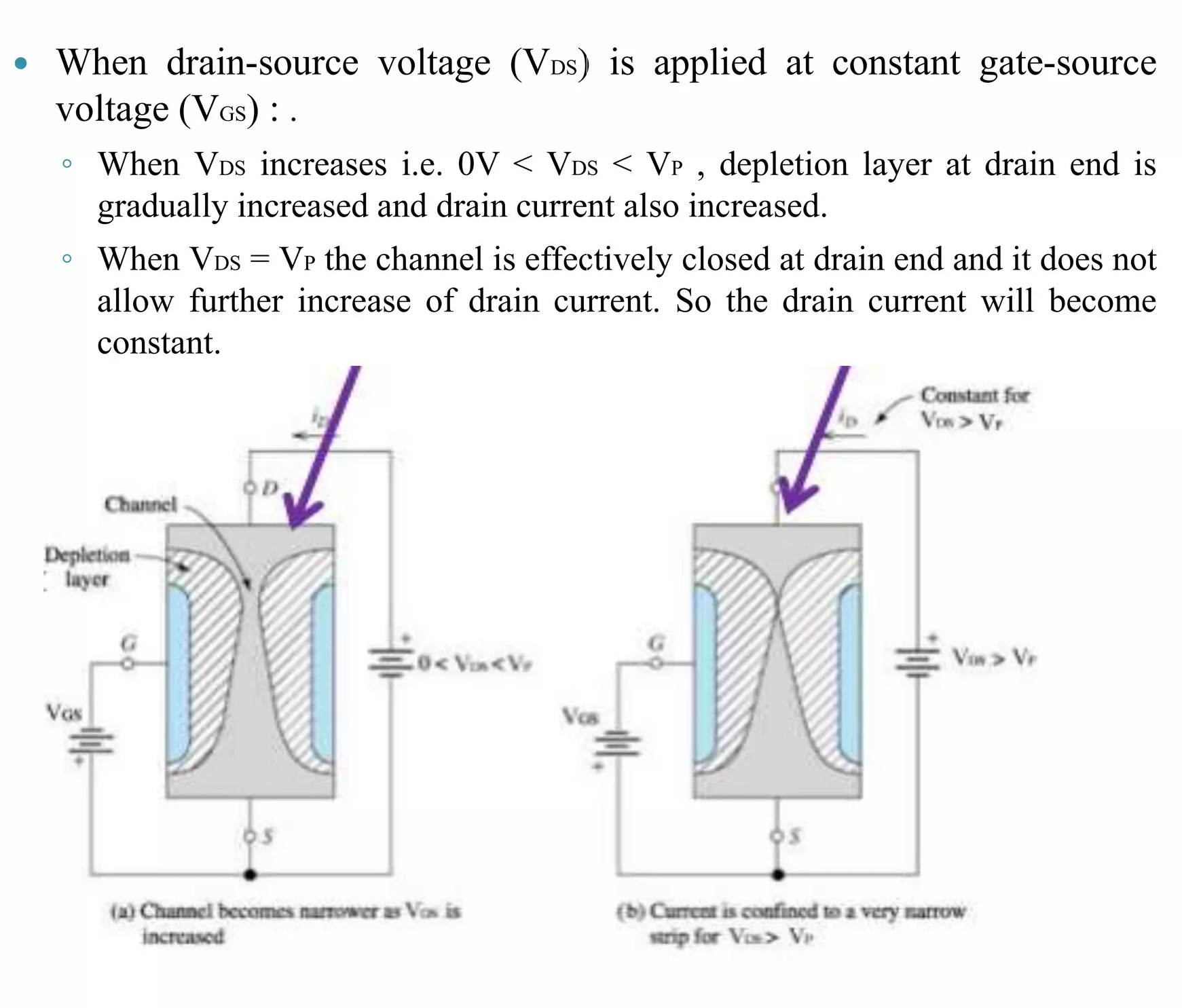 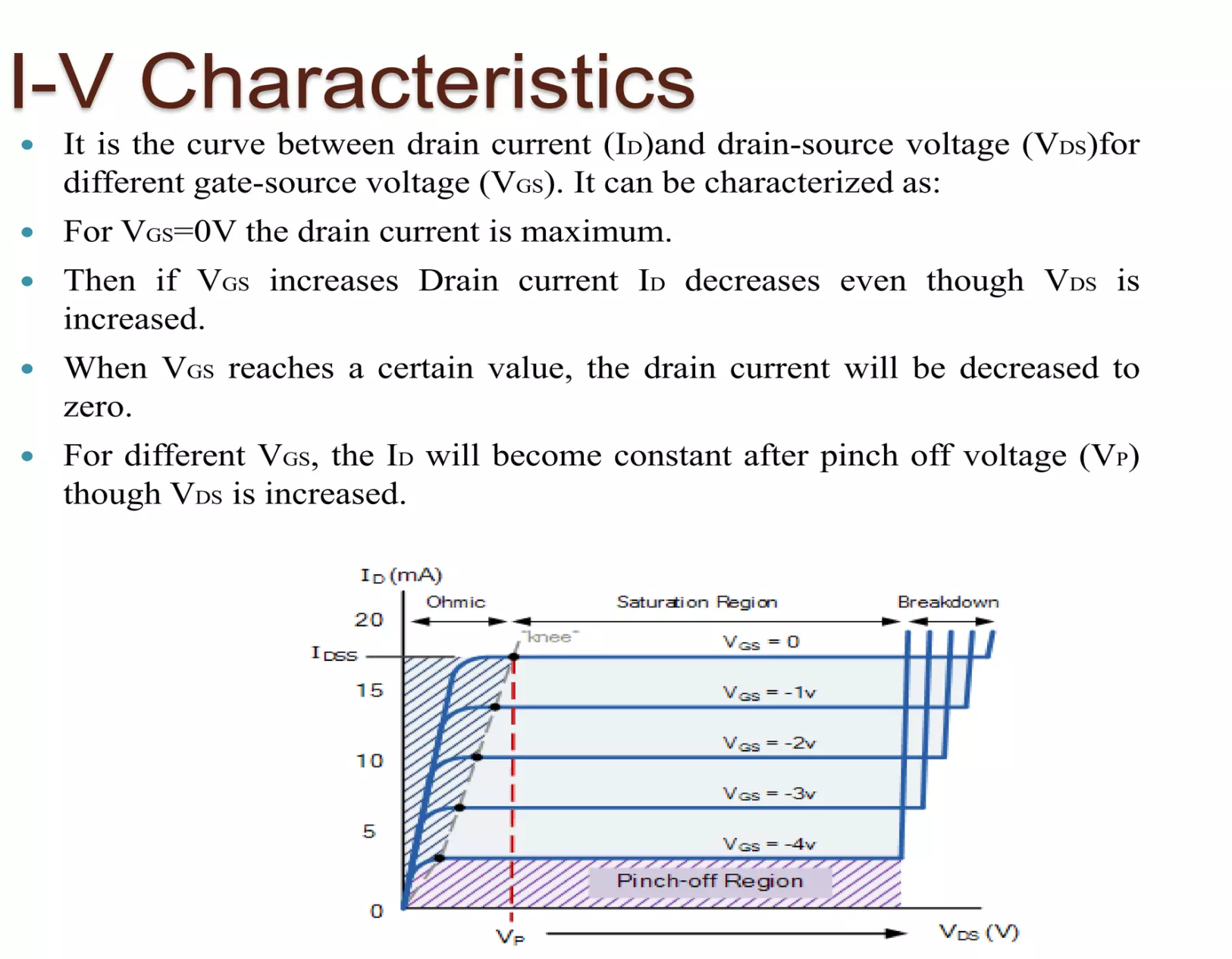 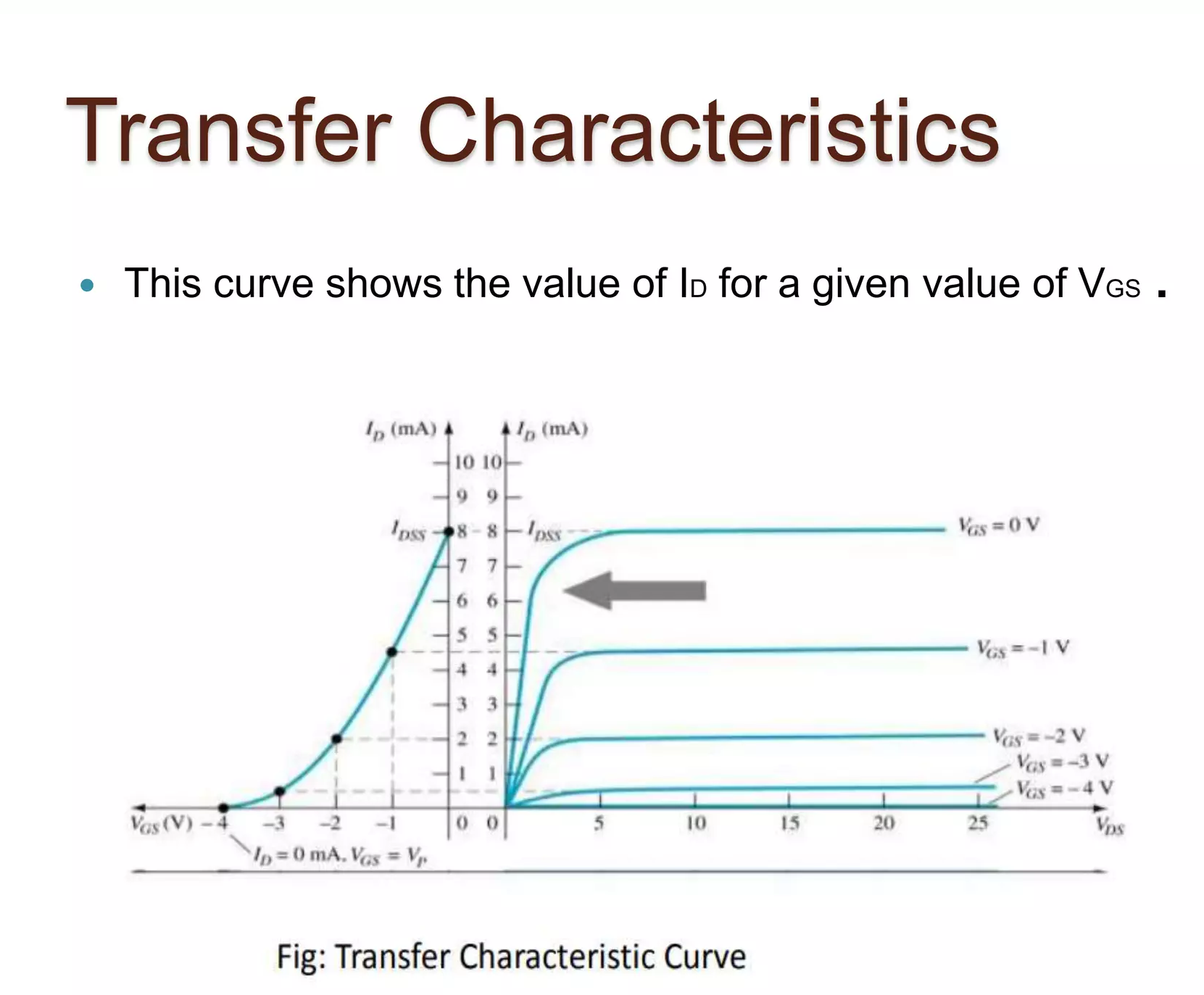